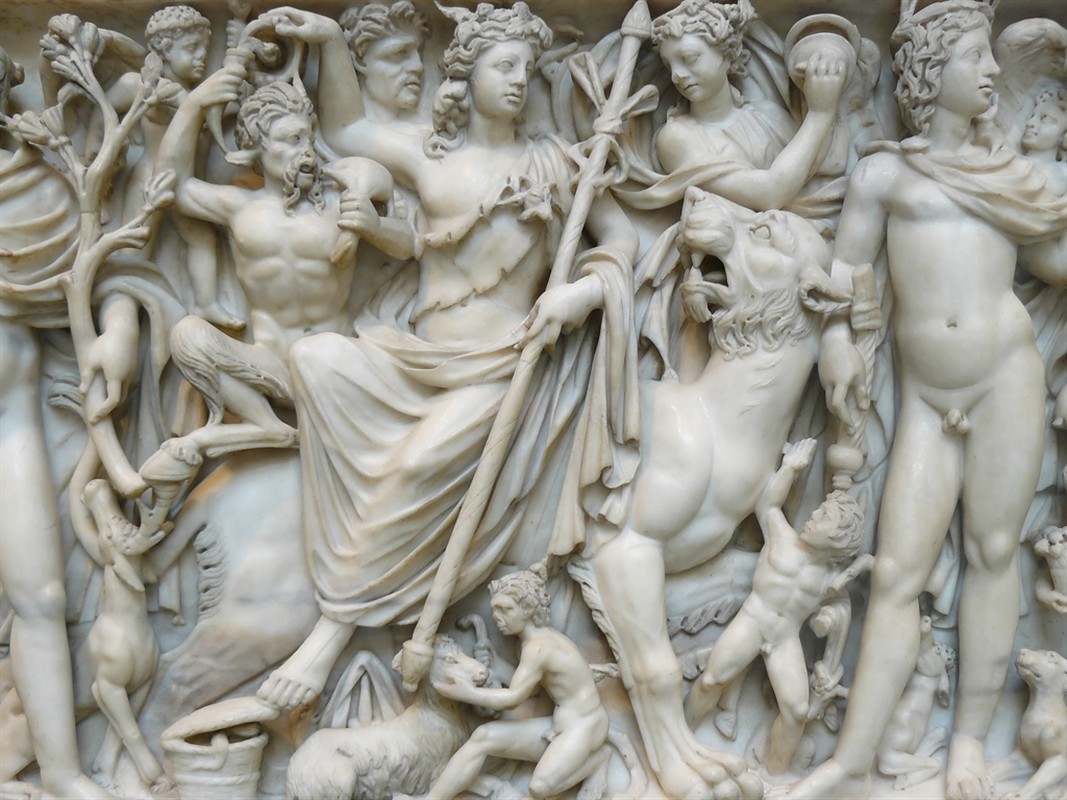 Méditerranée romaine I : Rome et l’Italie
Myriam.Sarri@univ-paris1.fr
Modalités du contrôle de connaissances
3 notes de TD

Présentation en classe d’une œuvre provenant d’un musée romain, le jeudi 21 novembre – 15 minutes 
Présentation PPT et trace écrite pour l'oral à déposer sur l’EPI en WORD avant le 20 novembre à midi (dépôt bloqué) AUCUN MAIL ne sera pris en compte ! 

Oral œuvres du Louvre :   5 décembre – 10 minutes
Présentation PPT et trace écrite pour l'oral à déposer sur l’EPI en WORD avant le 4 décembre à midi (dépôt bloqué) AUCUN MAIL ne sera pris en compte ! 

2 Dossiers dactylographiés, police Times New Roman (12 pts.), interligne 1,5. min 5 pages / max 7 pages sans illustrations (à placer à la fin)

 Examen écrit en cours : QCM et questions de cours 12 décembre
2
[Speaker Notes: 3 notes de TD

Présentation en classe d’une œuvre provenant d’un musée romain, le jeudi 21 novembre – 15 minutes 
Présentation PPT et trace écrite pour l'oral à déposer sur l’EPI en WORD avant le 20 novembre à midi (dépôt bloqué) AUCUN MAIL ne sera pris en compte ! 
Concernant la présentation de votre œuvre provenant d’un musée romain, elle aura lieu le jeudi 21 novembre. Cette présentation doit durer 15 minutes. Toute durée inférieure équivaudra à des points en moins. Après avoir présenté votre œuvre vous devrez présenter deux panneaux informatifs (en lien avec votre œuvre) : l’un destiné au grand public l’autre à un public averti. J’attends ici une différence de vocabulaire entre les deux éléments et un aspect didactique, car vous devez être capables de vous adresser aussi bien à un public de néophytes, qu’à un connaisseur d’art. 

Oral œuvres du Louvre :   5 décembre – 10 minutes
Présentation PPT et trace écrite pour l'oral à déposer sur l’EPI en WORD avant le 4 décembre à midi (dépôt bloqué) AUCUN MAIL ne sera pris en compte ! 

2 Dossiers dactylographiés, police Times New Roman (12 pts.), interligne 1,5. min 5 pages / max 7 pages sans illustrations (à placer à la fin)

 Examen écrit en cours : QCM et questions de cours 12 décembre

Pour les deux présentations vous devrez déposer votre dossier sur l’ENT la veille de votre présentation, avant midi. Le dépôt sera bloqué et aucun document ne sera accepté par mail. Il faudra vous y prendre à l’avance.]
Bibliographie obligatoire

 Sources issues de plates-formes participatives ou synthétiques (Wikipédia, Clio, etc.) à proscrire

Plagiat et AI sanctionnés sévèrement 

 Grammaire, orthographe, présentation (2 pts) et respect de la méthodologie sont pris en compte
3
[Speaker Notes:  La présence d'une bibliographie est obligatoire. Il est nécessaire de respecter les normes de présentation que je vous indiquerai juste après. 
 Les sources issues de plates-formes participatives ou synthétiques (Wikipédia, Clio, etc.) sont à proscrire.
 Comme de bien entendu, tout plagiat ou utilisation de l’intelligence artificielle seront sanctionnés,

Grammaire, orthographe et présentation font partie intégrante de la notation, de même que le respect de la méthodologie.]
Méthodologie du cartel
Fiche d’identité : données objectives !

Titre (contemporain), nom de l’artiste et datation 

Genre / Matériau / Forme / Technique
Ex. : peut être une stèle, une statue, une statuette, etc. ; Matériau : marbre (provenance ou nom du marbre à préciser), bronze… ; technique : Ronde-bosse, bas-relief, cire perdue, etc.)

Lieu de conservation et n°d'inventaire 

Provenance (lieu de découverte, s’il est connu) ; dimensions

 État de conservation (entier, lacunaire, etc.) et restauration(s) éventuelle(s).

Signature, dédicace ou inscriptions

Particularités techniques
[Speaker Notes: Concernant la Méthodologie du cartel. Pour cela il vous faudra écrire la fiche d’identité de l’oeuvre en précisant tout d’abord son titre (contemporain), le nom de l’artiste et la datation 
Ensuite nous aurons le genre, le matériau, la forme et la technique de l’œuvre. Par ex. dans le cas d’une œuvre sculptée, on peut avoir affaire à une stèle, une statue, une statuette, etc. ; le matériau utilisé peut être du marbre, pour lequel il faudra préciser la provenance ou le nom, du bronze etc. ; ainsi que la technique : ronde-bosse, bas-relief, cire perdue, ou autre).
Lieu de conservation et le n° d’inventaire
La provenance (lieu de découverte, s’il est connu) ; dimensions de l’oeuvre.
État de conservation (entière, lacunaire, etc.) et restauration(s) éventuelle(s).
Signature, dédicace ou inscriptions
Particularités techniques : pour une sculpture, il s’agira par exemple des parties rapportées, des finitions, de la peinture ou traces de polychromie Attention à la précision du vocabulaire employé : les principaux termes techniques doivent être connus et employés à bon escient.]
I. Contexte historique 
 Contexte de découverte et contexte historique

II. Description de l'objet 
Description détaillée de l’oeuvre + son état actuel + restitution(s) ? 

III. Message véhiculé par l’œuvre

 + Panneaux explicatifs néophytes et avertis
5
[Speaker Notes: Ensuite, vous devez rédiger en première partie le Contexte historique de votre œuvre, auquel il faudra ajouter, s’il est disponible le contexte de découverte.
LA seconde partie consiste en une description détaillée, en précisant, l’état actuel et les éventuelles restaurations [restitution de parties manquantes, couleurs éventuelles]. Il est également nécessaire de retracer les éléments de la vie de l’œuvre, comme les différents lieux d’exposition, avec par exemple le cas de la collection Borghèse. A cela s’ajoute son contexte de création, de commande etc, ce qui vous conduira, en troisième partie à vous attarder sur le ou les message(s) véhiculé(s) par votre objet d’étude.
Comme vous le voyez, la méthodologie est simple et valable concernant les deux panneaux : la carte d’identité de l’œuvre, le contexte historique, la description de l'objet et le ou les message(s) véhiculé(s) 

A cela doit s’ajouter un panneau explicatif en lien avec l’œuvre. Il peut s’agir de la technique utilisée que vous détaillez, d’un récapitulatif sur la période, de la biographie d’un personnage phare, ou encore du déroulé d’un évènement. Vous êtes assez libres concernant cet aspect, vous pouvez développer autre chose. C’est aussi à vous de juger ce qui sera le plus en adéquation avec votre sujet. Les deux panneaux explicatifs doivent avoir la même thématique !]
La bibliographie est à présenter à la fin de chaque exposé

Ouvrage :
Nom de l’auteur INITIALE(S) DU PRÉNOM, Année de parution (et non de tomaison), Titre complet, lieu d’édition, éditeur, page. (collection, numéro de tome dans la collection). 

Exemple : Giuliato G., 1992, Châteaux et maisons fortes en Lorraine centrale, Paris, éd. de la Maison des Sciences de l’Homme, p. X. (Documents d’Archéologie Française, 33).
6
Article dans un périodique :
Nom de l’auteur INITIALE(S) DU PRÉNOM, Année de parution (et non de tomaison), « titre », nom du périodique, tome, fascicule, pages.
Exemple : Thévenin A., 1990, « Du Dryas III au début de l’Atlantique : pour une approche méthodologique des industries et des territoires dans l’Est de la France (première partie) », R.A.E., t. 41, fasc. 2, pp. 177-212.

Article sur Internet :
Nom de l’auteur INITIALE(S) DU PRÉNOM, Année de parution (et non de tomaison), « titre », nom du périodique, tome, fascicule, pages, [url], date de consultation
Exemple: Bessac J.-C., 1991, « L'outillage traditionnel du tailleur de pierre de l'Antiquité à nos jours », Revue Archéologique de Narbonnaise, vol. 46, n° 3, pp. 601-602, [http://www.persee.fr/web/revues/home/prescript/article/ahess_03952649_1991_num_46_3_27 8966_t1_0601_0000_001], Consulté le 15 mai 2012
7
Identique à la dissertation dans la forme (introduction, développement et conclusion), son but est, toutefois, différent. Le commentaire de document est un exercice de critique fondé sur une démarche analytique. Il s’agit de se confronter et d’exploiter une source le plus souvent sortant de la culture matérielle (une peinture, une reproduction en image d’un objet ou une situation archéologique).
Il faut, donc, analyser les documents de manière pertinente en mobilisant vos connaissances.
8
[Speaker Notes: Méthode du commentaire de documents
Identique à la dissertation dans la forme (introduction, développement et conclusion), son but est, toutefois, différent. Le commentaire de document est un exercice de critique fondé sur une démarche analytique. Il s’agit de se confronter et d’exploiter une source, le plus souvent sortant de la culture matérielle (une peinture, une reproduction en image d’un objet ou une situation archéologique).
Il faut, donc, analyser les documents de manière pertinente en mobilisant vos connaissances.]
Les deux principes à suivre :
- Tout d’abord Expliquer/Analyser : décrire le document en identifiant les éléments indispensables pour la compréhension du lecteur et les informations qu’il véhicule. Il est donc nécessaire d’accroitre le plus grand nombre de points vue pour une critique solide et exhaustive. Il s’agit de décrire de manière objective et détaillée l’image illustrée dans le document, d’identifier la nature (photographie, reproduction, etc.), le statut et la date de réalisation de l’objet ou du site archéologie ou de la scène représentée, de reconstruire les évènements historico-archéologiques que le document évoque. (Exemples -> plan d’un site archéologique : repérer l’échelle, le nord, les modes de représentation, etc. ; les peintures : décrire les figures, identifier les techniques et les méthodes utilisées ; objet/monument : matériel, décoration, restauration, etc.)
9
[Speaker Notes: Les deux principes à suivre :
- Tout d’abord Expliquer/Analyser : décrire le document en identifiant les éléments indispensables pour la compréhension du lecteur et les informations qu’il véhicule. Il est donc nécessaire d’accroitre le plus grand nombre de points vue pour une critique solide et exhaustive. Il s’agit de décrire de manière objective et détaillée l’image illustrée dans le document, d’identifier la nature (photographie, reproduction, etc.), le statut et la date de réalisation de l’objet ou du site archéologie ou de la scène représentée, de reconstruire les évènements historico-archéologiques que le document évoque. (Par exemple -> pour un plan de site archéologique : il faut repérer l’échelle, le nord, les modes de représentation, la typologie des bâtiments etc. ; Pour les peintures : il vous faut décrire les figures, identifier les techniques et les méthodes utilisées ; pour un objet ou un monument : vous devez donner le matériel,les décorations, les restaurations, etc.)]
Commenter/critiquer : il faut montrer la particularité de l’objet et son intérêt

Deux niveaux d’analyse critique :
• Critique interne : s’interroger sur la logique du document, sa pertinence et son intérêt historique, replacer le document dans les contextes chronologique et culturel qui l’ont vu naître ; quel témoignage porte l’objet sur son époque. N’hésitez pas à faire des comparaisons avec des objets que vous connaissez et qui reflètent le même moment historique, la même idéologie, ou autre. Déterminez le style de l’œuvre et son rattachement à des pratiques, des méthodes, des croyances, situez le style géographiquement et chronologiquement. Tentez de rattacher le document à une tradition ou de mettre en avant les éventuelles innovations.
Comparaison avec des œuvres similaires.
10
[Speaker Notes: Commenter/critiquer : il faut montrer la particularité de l’objet et son intérêt
Deux niveaux d’analyse critique : 
• Critique interne : s’interroger sur la logique du document, sa pertinence et son intérêt historique, replacer le document dans les contextes chronologique et culturel qui l’ont vu naître ; quel témoignage porte l’objet sur son époque. N’hésitez pas à faire des comparaisons avec des objets que vous connaissez et qui reflètent le même moment historique, la même idéologie, ou autre. Déterminez le style de l’œuvre et son rattachement à des pratiques, des méthodes, des croyances, situez le style géographiquement et chronologiquement. Tentez de rattacher le document à une tradition ou de mettre en avant les éventuelles innovations.
Comparaison avec des œuvres similaires.]
Critique externe : confronter ce que le document montre ou énonce avec vos connaissances. Redonner un sens au document, généralement un document se rattache à un répertoire iconographique, séries typologiques ou fonctionnelles.
Pour effectuer une critique exhaustive, il faut hiérarchiser les informations contenues dans le document. La sélection est faite en fonction de la problématique que vous avez définie. Il s’agit de trier les informations et retenir les plus utiles et pour ce faire il faut : vérifier l’information en se posant des questions sur sa cohérence, sa crédibilité, son authenticité.
11
[Speaker Notes: Critique externe : confronter ce que le document montre ou énonce avec vos connaissances. Redonner un sens au document, généralement un document se rattache à un répertoire iconographique, des séries typologique ou fonctionnelle.
Pour effectuer une critique exhaustive, il faut hiérarchiser les informations contenues dans le document. La sélection est faite en fonction de la problématique que vous avez définie. Il s’agit de trier les informations et retenir les plus utiles, Pour ce faire il faut : vérifier l’information en se posant des questions sur la cohérence, la crédibilité et l’authenticité du document.]
Construction du commentaire de document
Introduction :
• Une phrase d’accroche
• Une présentation des textes et/ou documents proposés
• Définir les bornes chronologiques
• Définir l’espace étudié
• Problématique
• Annoncer un plan
12
[Speaker Notes: Passons donc à la cnstruction du commentaire de document
- Tout d’abord l’Introduction avec :
• Une phrase d’accroche
• Une présentation des textes et/ou des documents proposés
• Définition des bornes chronologiques
• Définition de l’espace étudié
• Problématique
• l’Annonce du plan]
L’introduction est utile pour faire une sorte de brève fiche technique du document, parmi les questions et les points qui peuvent être traités : 

Quoi ? 

Qui ? 

Ou ? 

Quand ?
13
[Speaker Notes: L’introduction est utile pour faire une sorte de brève fiche technique du document, parmi les questions et les points qui peuvent être traités :
Quoi ? Qui ? Ou ? Quand ?]
Quoi ? 
L’appellation traditionnelle de l’œuvre ; nature du document (photographie, reproduction, etc.) ; nature de l’objet (céramique, monnaie, architecture, sculpture) ; techniques de réalisation (figure rouge, noir, bas-relief, martelage, etc.) ; matériaux utilisés (marbre, bronze, argile, etc.) ; dimensions de l’objet d’étude et son état de conservation ; rapide identification d’éléments comme personnages mythologiques, historique, sanctuaire.
14
[Speaker Notes: Nous allons débuter par le Quoi ?
L’appellation traditionnelle de l’œuvre ; nature du document (photographie, reproduction, etc.) ; nature de l’objet (céramique, monnaie, architecture, sculpture) ; techniques de réalisation (figure rouge, noir, bas-relief, martelage, etc.) ; matériaux utilisés (marbre, bronze, argile, etc.) ; dimensions de l’objet d’étude et son état de conservation ; rapide identification d’éléments comme personnages mythologiques, historique, sanctuaire.]
Qui ?
Auteur de la réalisation (artiste, architecte, etc.) ; éventuellement évoquer sa biographique de manière succinct

Où ?
Pays, région, etc. où se situe l’objet ; le lieu de sa découverte, de sa fabrication, de sa conservation, etc.
15
[Speaker Notes: Qui ?
Auteur de la réalisation (artiste, architecte, etc.) ; éventuellement évoquer sa biographique de manière succinct
Où ?
Pays, région, etc. où se situe l’objet ; le lieu de sa découverte, de sa fabrication, de sa conservation, etc.]
Quand ?
Dater le document (la datation sera justifiée dans le développement) ; historique de la découverte (campagne de fouille, date de découverte, contexte géopolitique, etc.), le lieu de la découverte (date de fondation de la ville, évènements importants) ou sur l’histoire propre de l’objet changement de collection, exposition majeure, détérioration due à des conflits, anecdotes, etc.)
16
[Speaker Notes: Quand ?
Dater le document (la datation sera justifiée dans le développement) ; historique de la découverte (campagne de fouille, date de découverte, contexte géopolitique, etc.), le lieu de la découverte (date de fondation de la ville, évènements importants) ou sur l’histoire propre de l’objet changement de collection, exposition majeure, détérioration due à des conflits, anecdotes, etc.)]
Développement :

• En plusieurs parties : il n’y a pas de nombre à respecter. Généralement le développement se fait en 2, 3 ou 4 parties au maximum. Votre propos doit être cohérent. Évitez tout de même d’atteindre plus de 4 parties.
• Il est important de décrire les documents et d’amener des éléments de comparaison qui sont issus du cours, et de votre culture générale
17
[Speaker Notes: Développement :
• En plusieurs parties : il n’y a pas de nombre à respecter. Généralement le développement se fait en 2, 3 ou 4 parties au maximum. Votre propos doit être cohérent. Évitez tout de même d’atteindre plus de 4 parties.
• Il est important de décrire les documents et d’amener des éléments de comparaison qui sont issus du cours, mais également de votre culture générale.]
La description dans le développement :

• La description dans le développement :
• La description a pour objectif de permettre au lecteur de se représenter mentalement le document en question sans regarder l’image.
• Il faut utiliser le vocabulaire technique se référant à chacun des domaines auxquels le document interrogé appartient (architecture, sculpture, céramique, etc.)
• La description doit être exhaustive, pertinente, objective, logique et organisée (l’ordre de la description dépend du type de document étudié ; il peut aller du général au particulier ; du bas vers le haut ou l’inverse ; de l’ensemble au détail ; etc.)
18
[Speaker Notes: La description dans le développement :
• La description a pour objectif de permettre au lecteur de se représenter mentalement le document en question sans regarder l’image.
• Il faut utiliser le vocabulaire technique se référant à chacun des domaines auxquels le document interrogé appartient (architecture, sculpture, céramique, etc.)
• La description doit être exhaustive, pertinente, objective, logique et organisée (l’ordre de la description dépend du type de document étudié ; il peut aller du général au particulier ; du bas vers le haut ou l’inverse ; de l’ensemble au détail ; etc.)]
Interprétation :
• Montrer la particularité de l’objet et son intérêt, définir le sens du document, son rattachement à un répertoire iconographique, stylistique, à une série typologique, fonctionnel, à une époque ou à un évènement historique, etc.

o Typologies d’interprétation :
Historique et idéologique 
Stylistique 

Comparaison avec des œuvres similaires : techniques, même atelier ou artiste, même style/époque ou au contraire, différent de pour montrer les transitions d’un style à un autre.
19
[Speaker Notes: Dans votre Interprétation :
• il faut montrer la particularité de l’objet et son intérêt, définir le sens du document, son rattachement à un répertoire iconographique, stylistique, à une série typologique ou fonctionnel, à une époque ou à un évènement historique, etc.
O Les Typologies d’interprétation peuvent être :
- Historique et idéologique :avec le développement du contexte chronologique et culturel, le moment historique précis auquel le document appartient et qu’il évoque, et en quoi le document porte-il le témoignage sur son époque. Comparaisons avec des objets qui reflètent le même moment historique, la même époque ou la même idéologie
- Les Typologies d’interprétation peuvent aussi être Stylistique : avec le rattachement du document (de l’œuvre) à un style, à une technique, à d’éventuelles influences, à des traditions et les innovations qu’il montre. Vous pouvez le comparer avec des œuvres similaires ayant les mêmes techniques, le même atelier ou artiste, le même style ou la époque ou au contraire, les différences que l’on peut retrouver entre un style et un autre et ainsi montrer une transition dans l’art.]
Conclusion :

• Faire un bref résumé et un bilan rapide de chaque partie

• Amener une ouverture. Phrase qui montre que le sujet n’est pas clos, que vous auriez pu développer d’autres points et réflexions, que les connaissances du sujet évoluent constamment
20
[Speaker Notes: Conclusion :
• Faire un bref résumé de vos argument et un bilan rapide de chaque partie
• Amener une ouverture, avec une phrase qui montre que le sujet n’est pas clos, que vous auriez pu développer d’autres points et réflexions, et que les connaissances du sujet évoluent constamment]